Soru Oluşturma Tekniği (SOT) Yönetimi
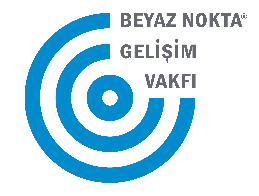 Soru oluşturma tekniği kitapçığı (SOT-QFT) belgelerinin Türkçe diline çevirisi Beyaz Nokta Gelişim Vakfı tarafından yapılmıştır.
www.beyaznokta.org.tr
2021
Bu Şablon Hakkında
Sınıfınızda Soru Oluşturma Tekniğini yönetebilmek veya süreci meslektaşlarınıza tanıtmak için sadece bu şablona bir Soru Odağı ekleyin.
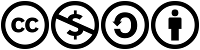 Right Question Institute, materyallerimizin çoğunu Creative Commons Lisansı aracılığıyla sunmaktadır ve bu kaynaktan yararlanmanızı ve/veya paylaşmanızı teşvik ederiz. Lütfen kullandığınız materyallerde kaynak olarak Right Question Institute’yi referans verin. Kaynak: www.rightquestion.org
www.rightquestion.org
Soru Oluşturma Tekniği (SOT)
Öğrenciler şunları öğrenir:
Kendi sorularını üretmeyi
Sorularını geliştirmeyi 
Sorularını nasıl kullanacakları konusunda strateji oluşturmayı
Neyi öğrendikleri ve bunu nasıl öğrendikleri üzerinde düşünmeyi
Soru Üretme Kuralları
1. Sorabildiğiniz kadar çok soru sorun
2. Cevap vermek, yargılamak veya tartışmak için durmayın
3. Her soruyu tam olarak belirtildiği gibi yazın
4. Tüm ifadeleri soru olarak değiştirin
Sorular Üretme
Sorular Sorun
Kurallara Bağlı Kalın
Sorabildiğiniz kadar çok soru sorun.
Cevap vermek, yargılamak veya tartışmak için durmayın.
Her soruyu tam olarak belirtildiği gibi yazın.
Tüm ifadeleri soru olarak değiştirin.
Soruları Numaralandırın
Soru Odağı
[Buraya yazın]
Lütfen bu ifadeyi sayfanızın üst kısmına yazın.
Unutmayın: Soruları numaralandırın. Kurallara bağlı kalın.
Soruları Kategorilere Ayırma: Kapalı/Açık
Tanımlar: 
Kapalı uçlu sorular "evet" veya "hayır" veya tek kelimelik bir cevapla yanıtlanabilir.
Açık uçlu sorular 
  daha fazla açıklama gerektirir. 

Öneriler: Sorularınızı "K" veya "A" ile işaretleyerek kapalı uçlu veya açık uçlu olarak tanımlayın.
Tartışma
[Speaker Notes: Luz: Give your directions. 
Sarah: TYPE a RESPONSE in the chat box now.
SARAH read some questions. 
Luz: Disadvantages.]
Tartışma
[Speaker Notes: Luz: Give the directions.
Sarah: TYPE a RESPONSE in the chat box now.
Sarah: Read some questions.
Luz: Disadvantages 

Luz : The point here is that the closed ended questions are equally useful as open-ended!!! DRIVE HOME the POINT!!]
Soruları Geliştirme
Bir kapalı uçlu soru alın ve bunu bir açık uçlu soruya dönüştürün.



Bir açık uçlu soru alın ve bunu bir kapalı uçlu soruya dönüştürün.
Açık
Kapalı
Açık
Kapalı
[Speaker Notes: Luz: Read Slide. 1 ½ Minutes. Pause & Time. DO NOT ASK THEM TO SHARE.


* Winston: Add the gif to this slide to go along with the final animation]
Strateji oluşturun: Sorulara Öncelik Verme
Soru listenizi gözden geçirin 
 En önemli olduğunu düşündüğünüz üç soruyu seçin.
 Öncelik verirken Soru Odağınızı düşünün: Bazı öğrenciler soru sormuyor.

Öncelik verdikten sonra şunlar üzerinde düşünün...
Neden bu üç soruyu seçtiniz?
Tüm soru listenizin sırasına göre öncelikli sorularınız nerede bulunuyor?
Strateji oluşturun: Eylem Planı
Öncelikli sorulardan eylem planına...

Öncelikli sorularınızı yanıtlamak için:
Ne bilmeniz gerekiyor? Bilgi 
Ne yapmanız gerekiyor? Görevler
Strateji oluşturun: Eylem Planı
Öncelikli sorularınızı yanıtlamak için:
Ne bilmeniz gerekiyor? Bilgi 
Ne yapmanız gerekiyor? Görevler
Paylaşma
Açık/kapalı olarak değiştirdiğiniz sorular
Üç öncelikli sorunuz ve bunların asıl sıranızdaki sayıları
Öncelikli soruları seçme sebeplerini açıklama
Eylem planınızdan sonraki adımlar
Etki
Ne öğrendiniz?
 Bunu nasıl öğrendiniz?